Chapter 10 - Heroesby Robert Cormier
LO: To understand the effect of war on Francis.
ST: I can examine Cormier’s use of language to portray Francis’ worthlessness.
Let’s read Chapter 10page 76
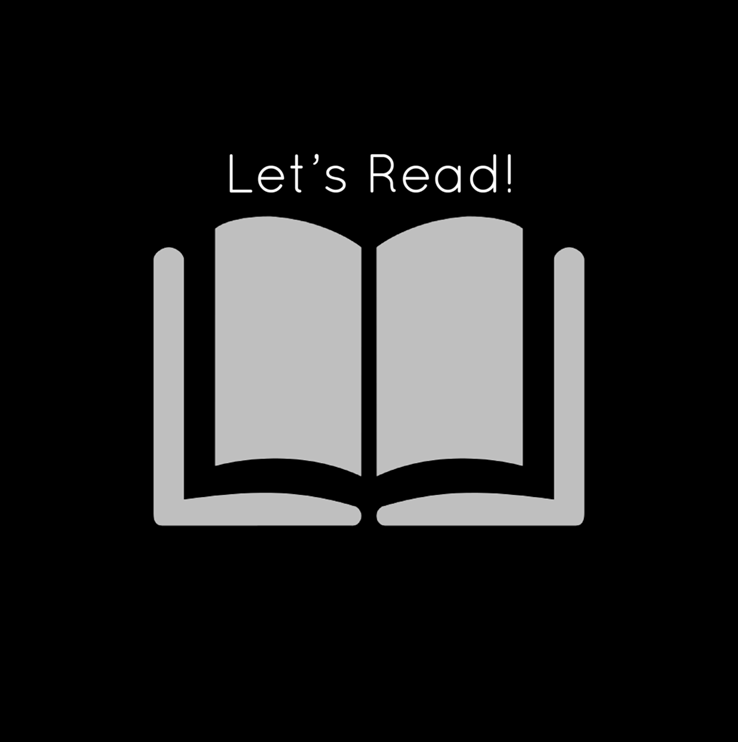 Closing Doors
Look back at the last two pages. Answer the following questions in full sentences.

What details are we given about Francis’s injuries?
How do people react to Francis?
Why does Francis burn the telephone number of Dr Abrams?
What obsession is taking a stronger hold on Francis?
What does Francis plan to do once he has completed his ‘mission’?
Francis says, ‘I start to close doors.  Not real doors but doors to the future.’ What does he mean by this?
Use these quotes to help you: “I shrank myself against the side of a building.” – “What matters is hiding my face from others.” – “I don’t see me any more but a stranger slowly taking shape.” – “Until I find the proper method of disposal.”